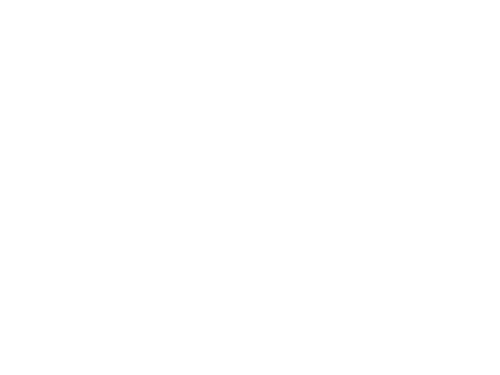 EN INTRODUKTION TILL
GYMNASIEt
Innehåll
SNABBA FAKTA
YRKESPROGRAM
HÖGSKOLEFÖRBEREDANDE PROGRAM
BETYG & MERITVÄRDE
VIDARE LÄSNING
ROSSTECH INSTITUTE  /  DEPARTMENT OF COMMUNICATION
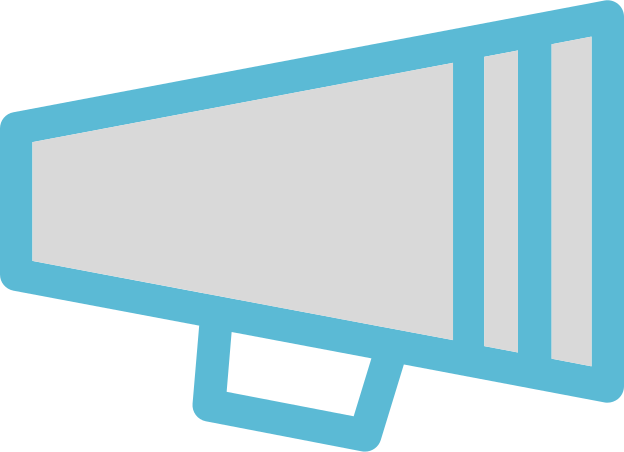 Snabba fakta
18 program
6 högskoleförberedande
12 yrkesförberedande
Alla 3 år långa


Finns även riksrekryterande & idrottsutbildningar - fråga SYV om dessa!
Yrkesprogram
Högskoleförbered-ande program
•Förbereder dig inför högskola/universitet
•Ingen yrkestitel efter avslutad utbildning
•Förbereder dig för ett yrke
•Minst 15 veckor arbetsplatsförlagt lärande
•Kan läsas som lärlingsutbildning
•Du kan studera vidare även efter ett yrkesprogram
&
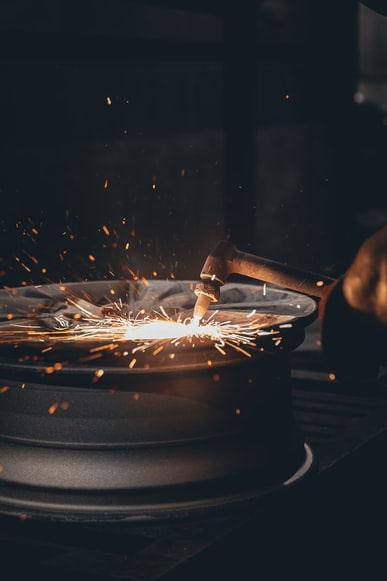 Barn- och fritidsprogrammet (BF)
Bygg- och anläggningsprogrammet (BA)
El- och energiprogrammet (EE)
Fordons- och transportprogrammet (FT)
Försäljnings- och serviceprogrammet (FS)
Hantverksprogrammet (HV)
Hotell- och turismprogrammet (HT)
Industritekniska programmet (IN)
Naturbruksprogrammet (NB)
Restaurang- och livsmedelsprogrammet (RL)
VVS- och fastighetsprogrammet (VF)
Vård- och omsorgsprogrammet (VO)
Yrkesprogram
Lägst betyget E i minst 8 ämnen
Sv, ma, eng + 5 valfria ämnen
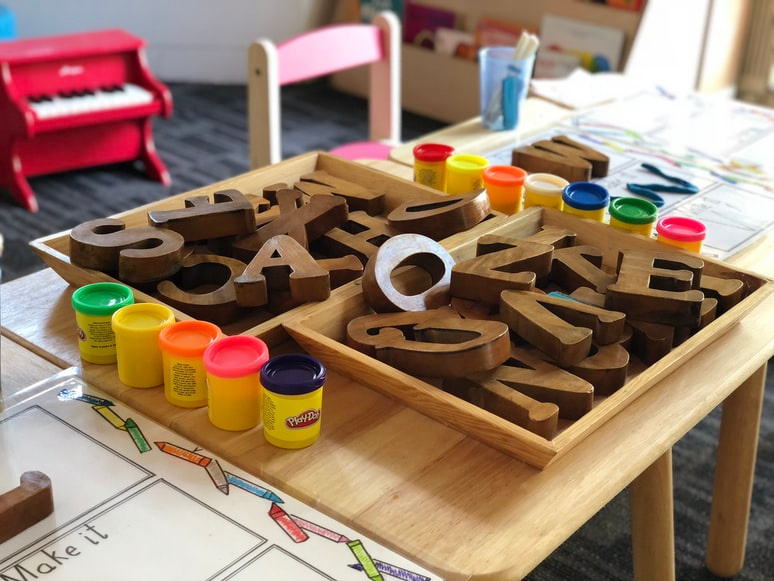 Barn och fritid
Är du intresserad av människor och tycker att ditt och andras välmående är viktigt? På barn- och fritidsprogrammet får du lära dig om människor i olika åldrar och med olika förutsättningar.
Exempel på yrken:
Bad-/sporthallspersonal
Barnskötare
Elevassistent
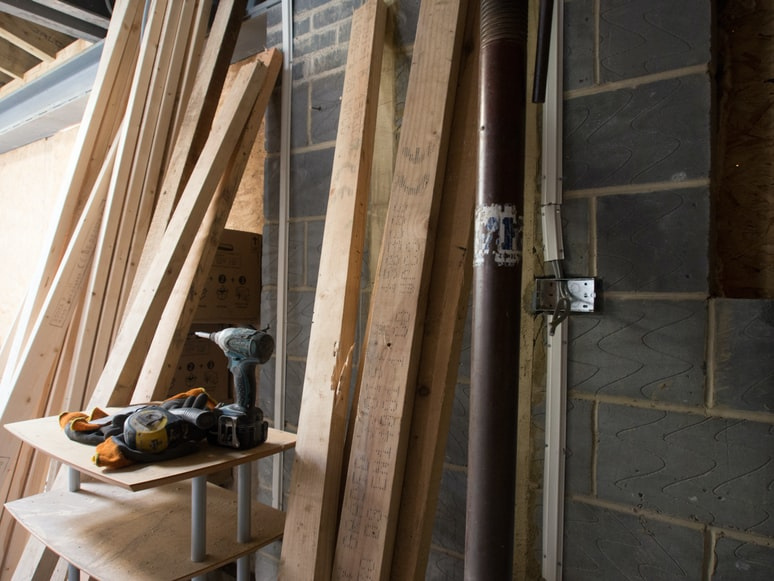 Bygg och anläggning
Tycker du om att vara kreativ och hitta praktiska lösningar på problem? På bygg- och anläggningsprogrammet får du lära dig att bygga, sköta om och göra ombyggnationer av hus och anläggningar.

Exempel på yrken:
Anläggningsmaskinförare
Målare
Snickare
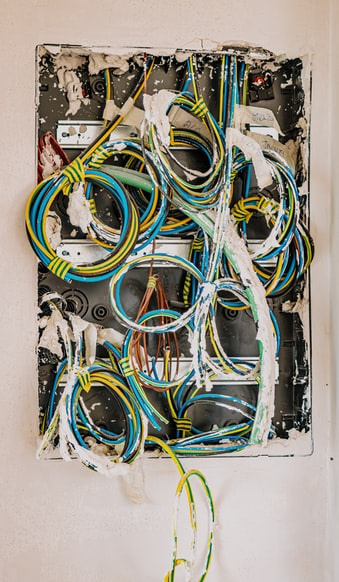 El och energi
Tycker du om att lösa problem och om att ha kontakt med människor? På det här programmet får du lära dig om hur el produceras och hur elektriska apparater fungerar.

Exempel på yrken:
Automationstekniker
Nätverkstekniker
Installationstekniker
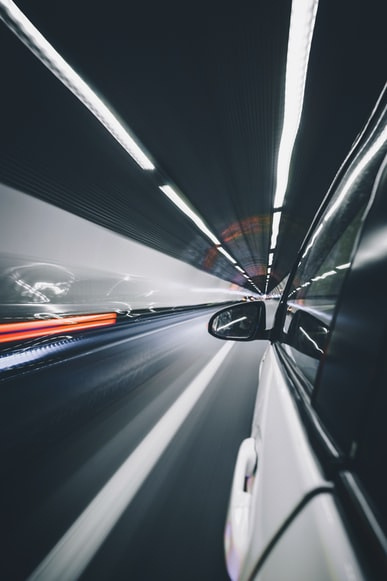 Fordon och transport
Är du intresserad av modern teknik, köra eller meka med fordon? På fordons- och transportprogrammet kan du lära dig modern teknik, lackering, att laga bilar och fordon och att köra lastbil.

Exempel på yrken:
Fordonslackerare
Mekaniker
Lastbilsförare
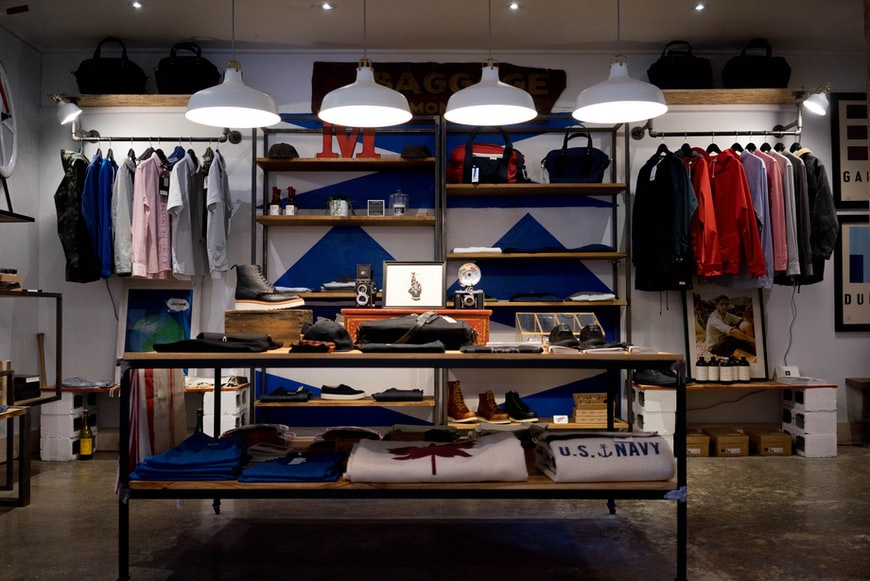 Försäljning och service
Är du en utåtriktad och nyfiken person som gillar att möta andra människor? Försäljnings- och serviceprogrammet vänder sig till dig som är intresserad av försäljning, handel och kommunikation.
Exempel på yrken:
Säljare
Inköpare
Lagerarbetare
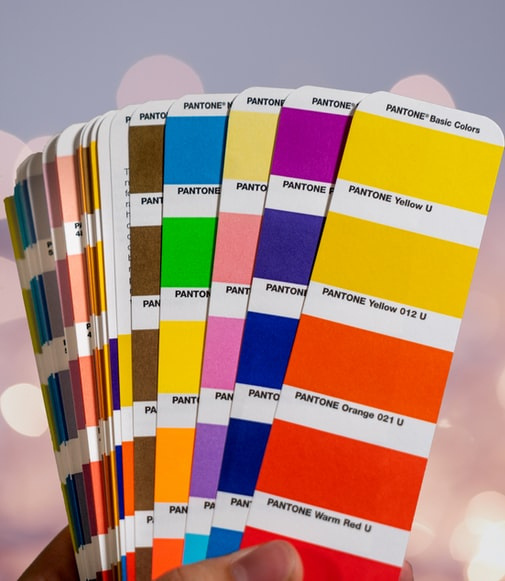 Hantverk
Tycker du om att arbeta praktiskt, att skapa och vara kreativ? På hantverksprogrammet får du lära dig olika kreativa hantverksyrken, utveckla idéer och förverkliga dem.

Exempel på yrken:
Florist
Frisör
Möbelsnickare
Sömmerska
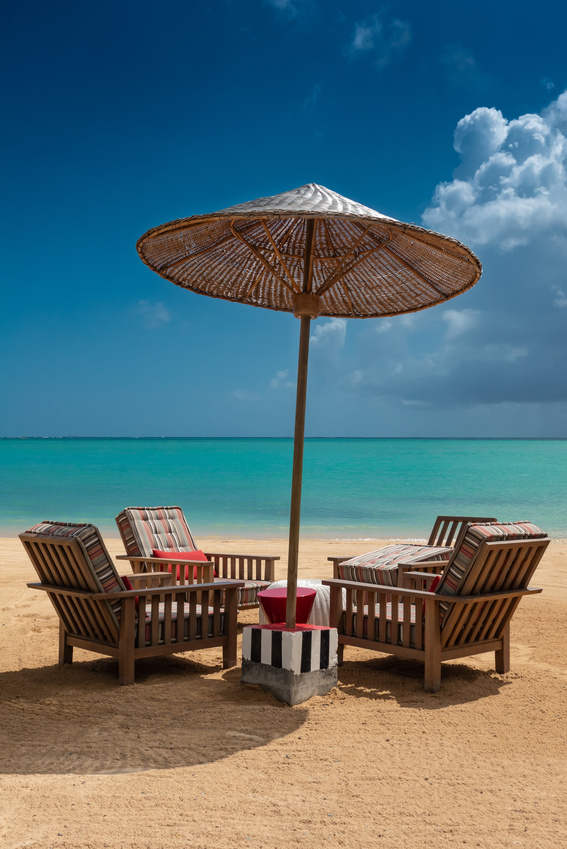 Hotell och turism
Gillar du när det händer mycket omkring dig? Tycker du om att jobba med människor och är intresserad av språk, resa och andra kulturer? Detta här är programmet för dig som vill arbeta med turism, hotell- och konferensverksamhet inom besöksnäringen.
Exempel på yrken:
Aktivitets- och eventvärd
Receptionist
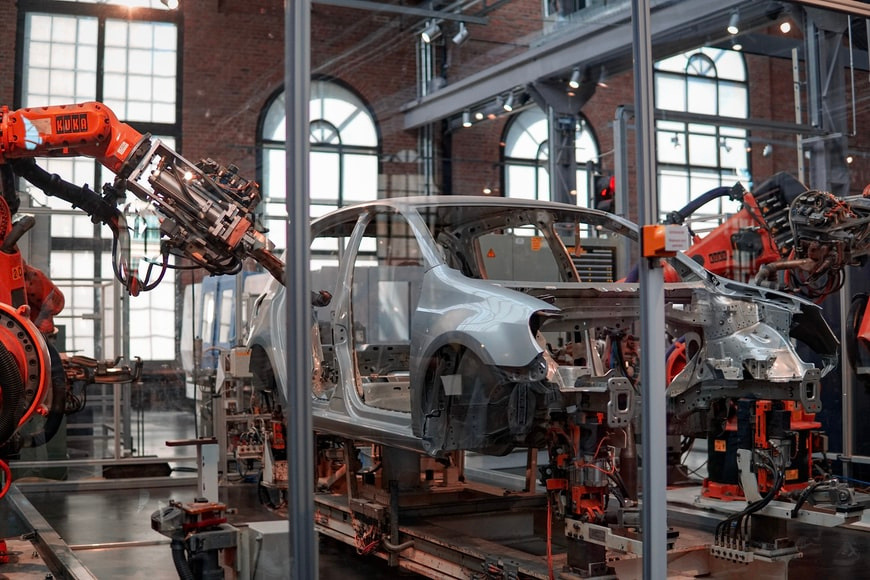 Industriteknik
Vill du arbeta med verktyg eller med stora maskiner och vara med och tillverka delar till maskiner och saker? Är du intresserad av teknik, mekanik och industri? Det här är programmet för dig som vill arbeta med att ta fram produkter inom industrin.
Exempel på yrken:
Automationstekniker
CNC-operatör
Svetsare
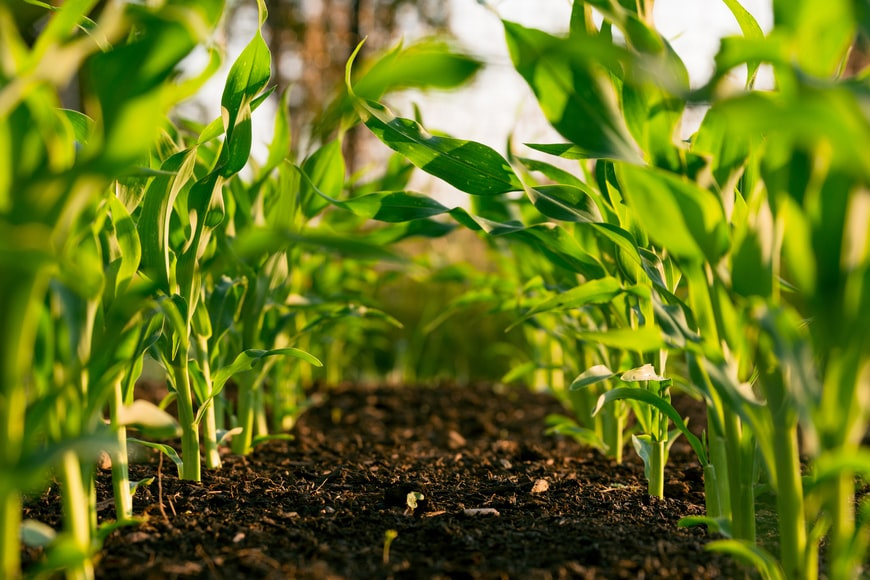 Naturbruk
Är du intresserad av djur och eller älskar du att vara ute i naturen? Det här är programmet för dig som vill jobba med växter, djur, mark, vatten eller skog.

Exempel på yrken:
Djurvårdare
Lantbrukare
Skogsmaskinförare
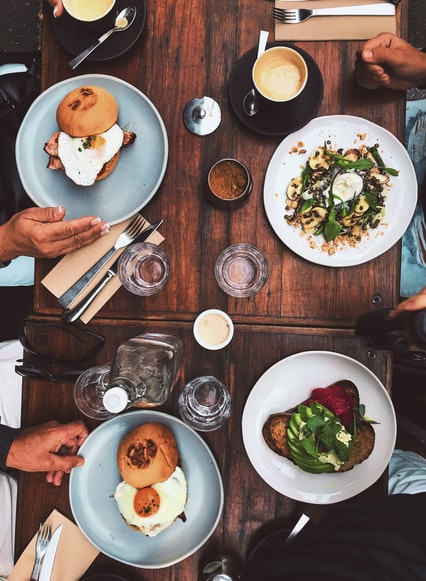 Restaurang och livsmedel
Gillar du att skapa en upplevelse för andra? Det här är programmet för dig som vill arbeta praktiskt med måltiden i fokus.

Exempel på yrken:
Bagare/konditor
Kock
Servitris eller servitör
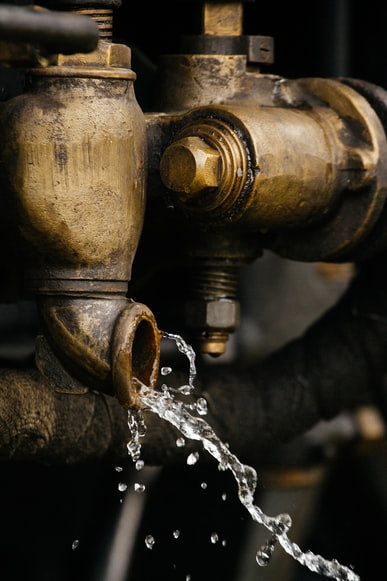 VVS och fastighet
Vill du vara med och bygga framtidens hållbara samhälle? På VVS- och fastighetsprogrammet arbetar du med och utvecklar de tekniska system i byggnader som svarar för värme, ventilation, vatten och avlopp. Du får också lära dig fastighetsservice och se till att allt i fastigheten fungerar som det ska.
Exempel på yrken:
Fastighetstekniker
Ventilationstekniker
VVS-montör
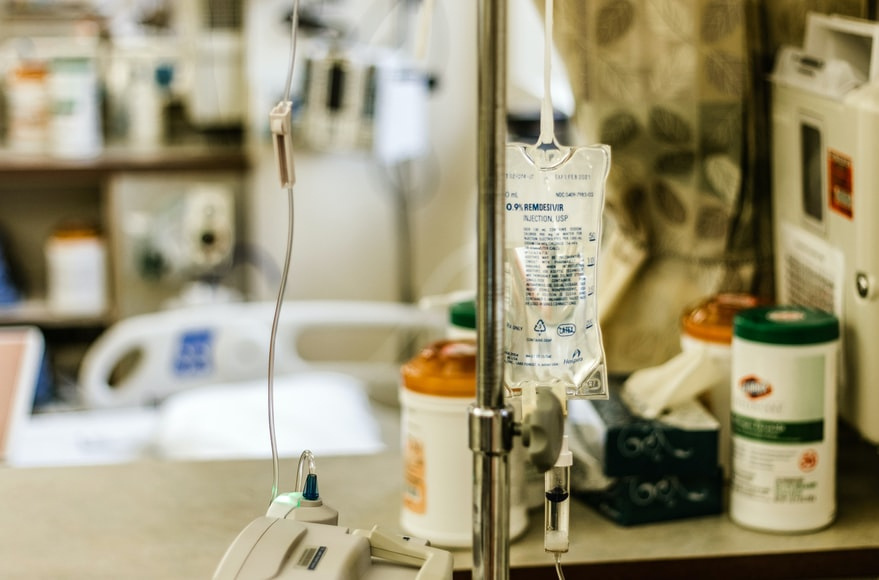 Vård och omsorg
Vill du jobba med att hjälpa människor må bra? Det här är programmet för dig som vill arbeta inom hälso- och sjukvård, psykiatri, äldreomsorg och med personer som har funktionsnedsättning.

Exempel på yrken:
Personlig assistent
Undersköterska
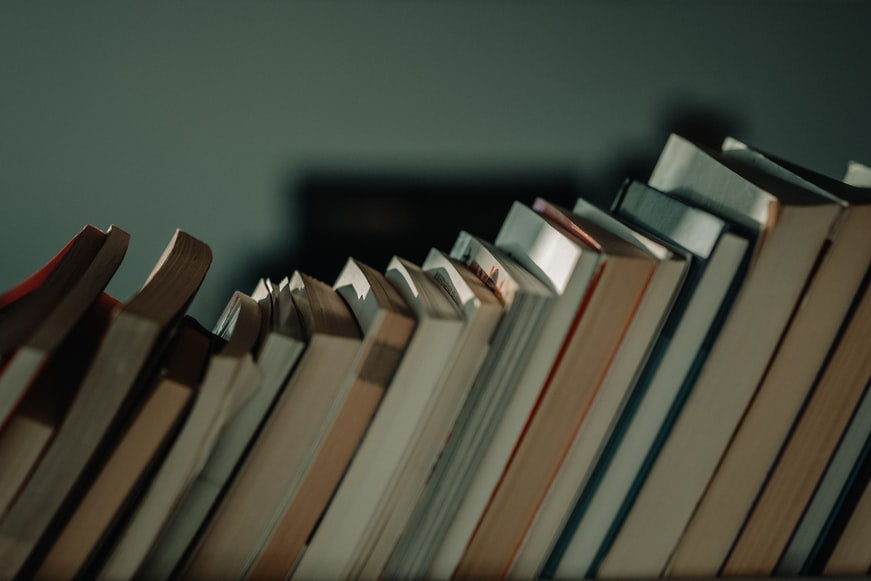 Högskoleförberedande program
Lägst betyget E i minst 12 ämnen
Sv, ma, eng + 9 ämnen
Ekonomiprogrammet (EK) 
Humanistiska programmet (HU)
Samhällsvetenskapsprogrammet (SA)
Naturvetenskapsprogrammet (NA)
Teknikprogrammet (TE)
Estetiska programmet (ES)
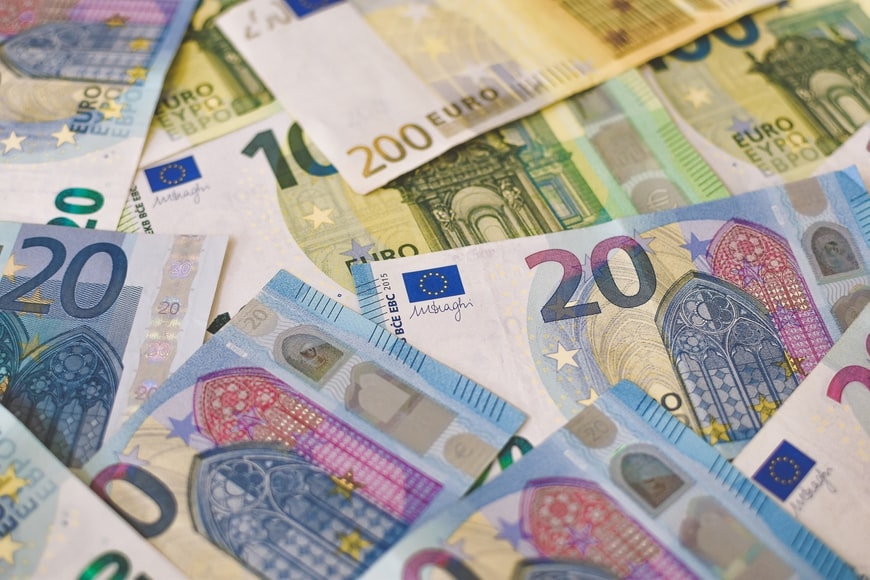 Ekonomi
Ekonomiprogrammet är ett högskoleförberedande program för dig som vill studera samhällsvetenskap och då framför allt ekonomi och juridik. Programmet vänder sig även till dig som vill lära dig hur man startar, driver och utvecklar företag.
Inriktningar:
Ekonomi
Juridik
E
OBS! Kräver Geografi, Historia, Samhällskunskap, Religionskunskap
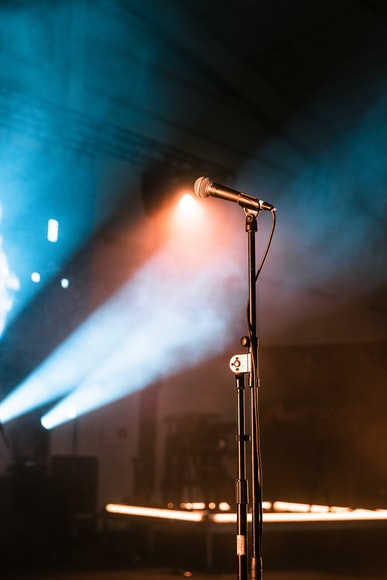 Estetiska
Är du intresserad av samhället och tycker om att skapa och arbeta med konst i någon av alla dess former? På estetiska programmet läser du samhällsvetenskap, estetiska och humanistiska ämnen.

Inriktningar:
Bild och formgivning
Dans
Estetik och media
Musik
Teater
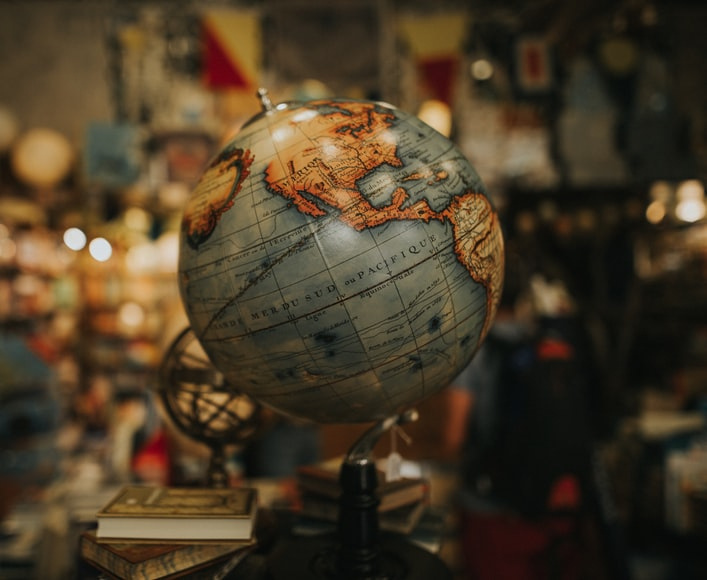 Humanistiska
Vill du förstå människan? Är du intresserad av kultur, historia, språk och filosofi? Det här är programmet för dig som är intresserad av humaniora och samhällsvetenskap.

Inriktningar:
Kultur
Språk
OBS! Kräver Geografi, Historia, Samhällskunskap, Religionskunskap
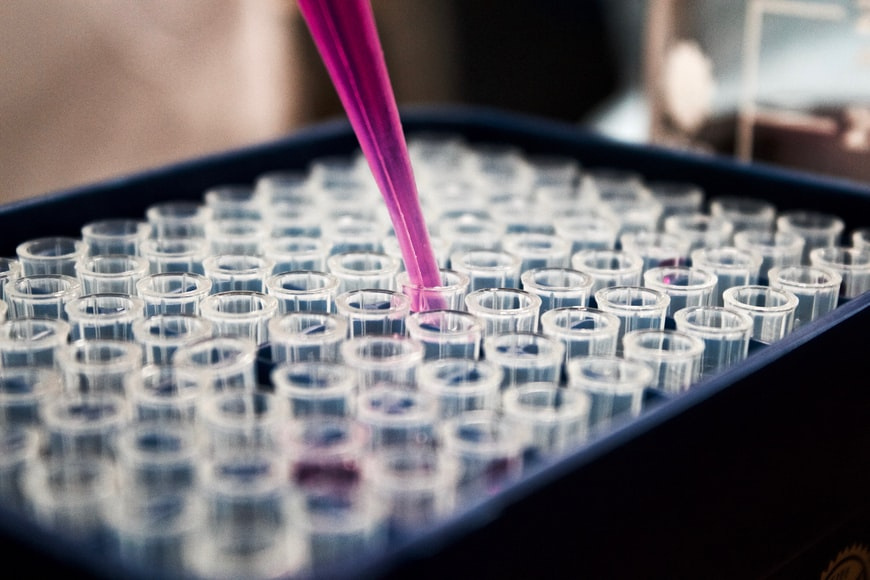 Naturvetenskap
Är du intresserad av naturen, fysik, kemi och vill förstå hur allt hänger ihop? Det här är programmet för dig som är intresserad av naturvetenskapliga ämnen och frågor.

Inriktningar:

Naturvetenskap
Naturvetenskap och samhälle
OBS! KRÄVER BIOLOGI, FYSIK, KEMI
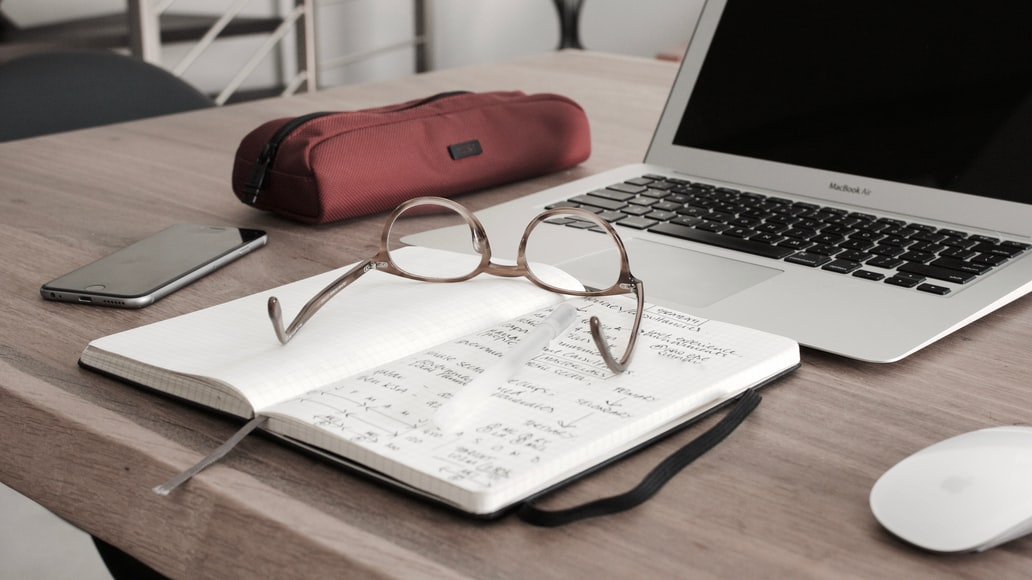 Samhällsvetenskap
Är du intresserad av hur människan och samhället fungerar? Vill du lära dig mer om politik, media eller psykologi? 

Inriktningar:

Beteendevetenskap
Medier, information och kommunikation
Samhällsvetenskap
OBS! Kräver Geografi, Historia, Samhällskunskap, Religionskunskap
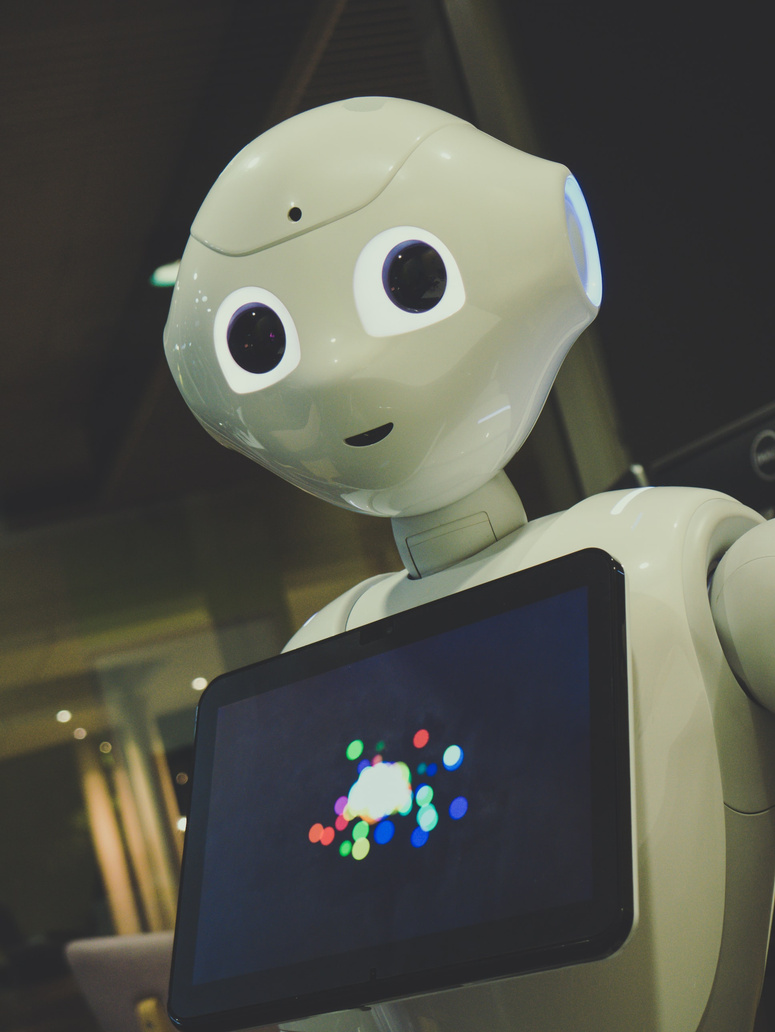 Teknik
Tycker du om att lösa problem? Gillar du att klura och analysera? Det här är programmet för dig som vill arbeta med teknik och tekniska processer.

Inriktningar:

Design och produktutveckling
Informations- och medieteknik
Produktionsteknik
Samhällsbyggande och miljö
Teknikvetenskap
OBS! KRÄVER BIOLOGI, FYSIK, KEMI
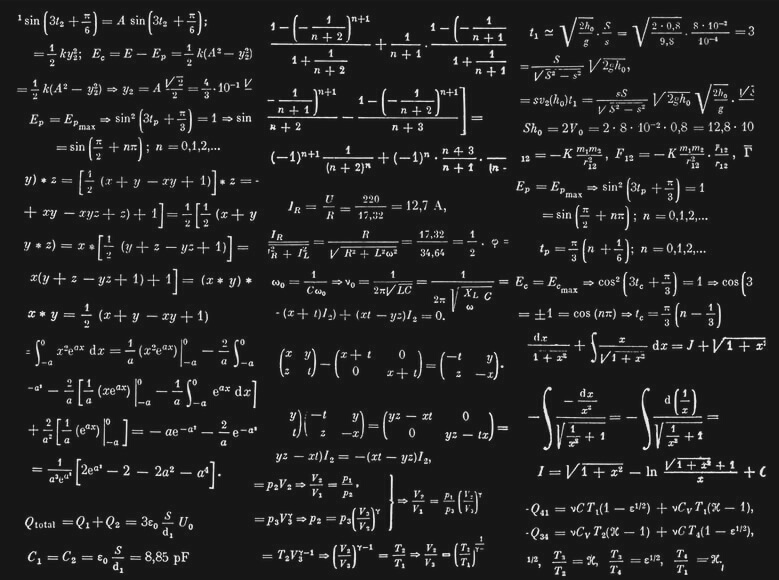 MERITVÄRDE
Betyg finns från A-F 
Betygen är värda olika mycket poäng 
Meritvärde är den totala summan av dina betyg
16 betyg räknas, 17 med moderna språk
16 st E = 160 poäng 


A        B          C       D         E       F
20     17,5     15     12,5    10     0
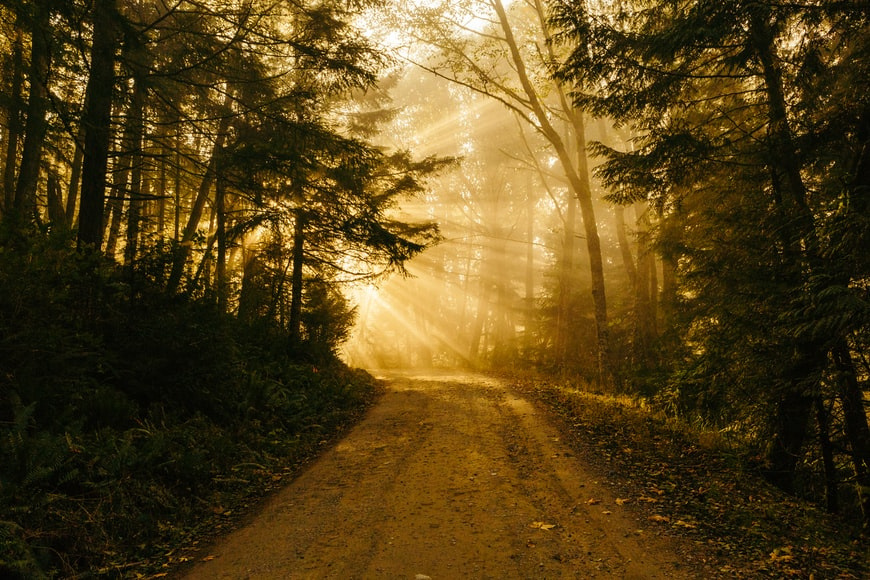 Introduktionsprogram
Yrkesintroduktion – enklare yrkesutbildning
Individuellt alternativ – läsa upp saknade ämnen
Språkintroduktion – för nyanlända som behöver mer svenska
Programinriktat val 
sve/sva+eng+ma+3 valfria sve/sva+eng/ma+4 valfria
Kan söka nytt program varje år!
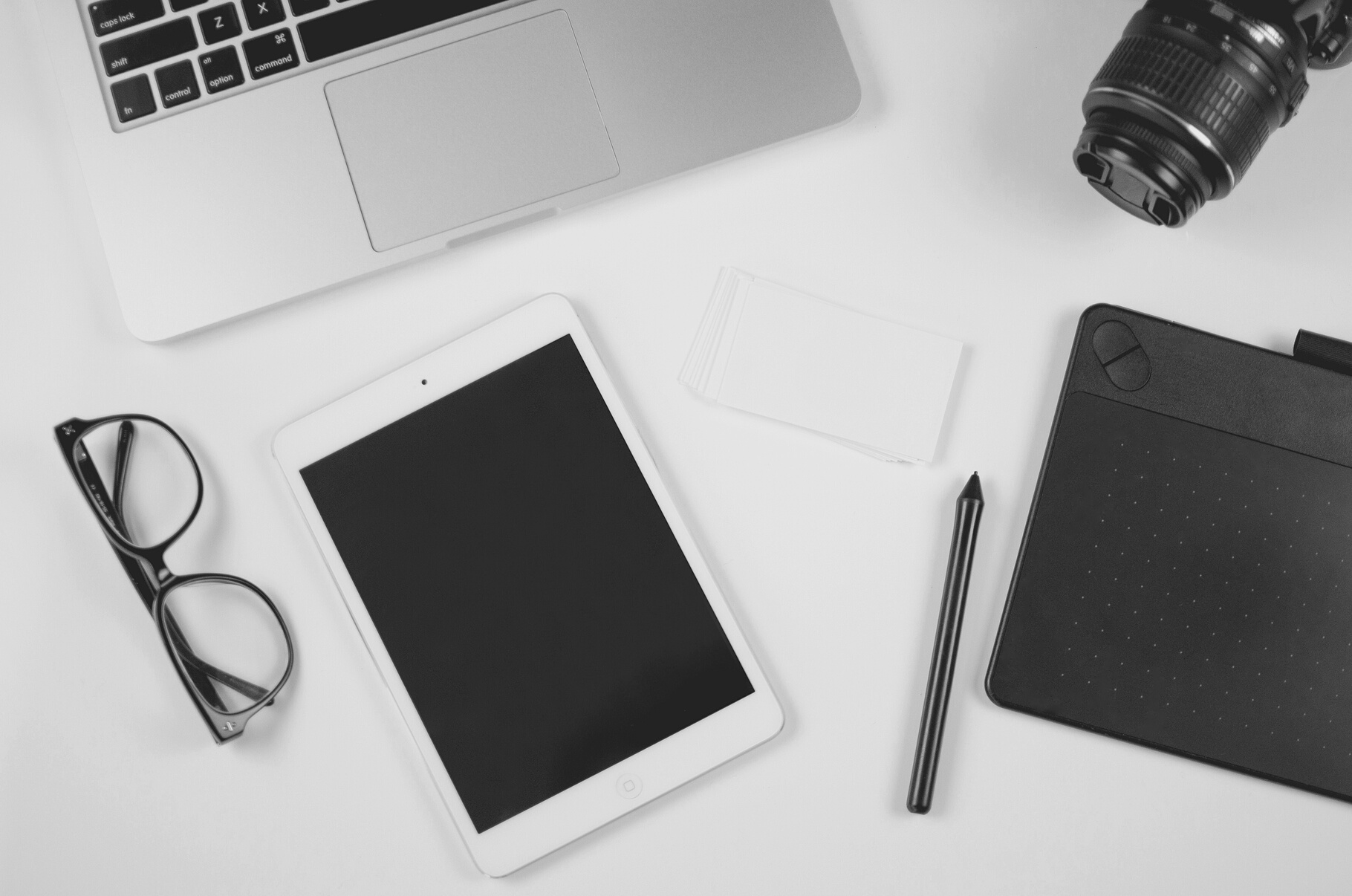 MÅSTE JAG HA GÅTT ETT VISST PROGRAM FÖR ATT FÅ STUDERA VIDARE EFTER GYMNASIET?
Nej! Det handlar enbart om betyg och vilka kurser du läst!
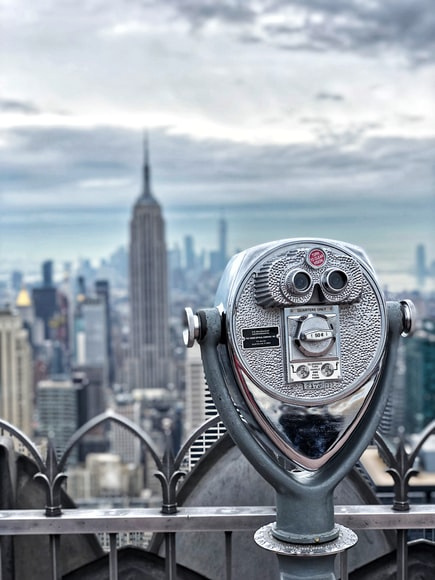 MER INFOMARTION
www.skanegy.se

utbildningsguiden.skolverket.se

www.framtid.se

www.antagning.se.se